Презентация опыта работы по теме: «Развивающая предметно-пространственная среда в соответствии с ФГОС дошкольного образования»
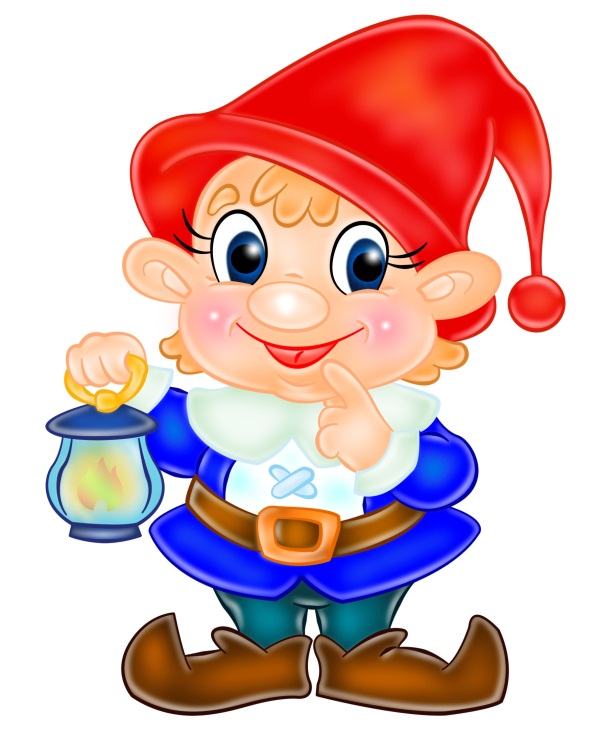 Выполнили воспитатели группы «Гномики»
Южакова М.Д.
Аванесян Л.Н.
Развивающая предметно-пространственная среда Это часть образовательной среды, представленная специально организованным пространством (помещениями, участками и т.д.), материалами, оборудованием и инвентарем для развития ребенка дошкольного возраста в соответствии с особенностями каждого возрастного этапа, охраны и укрепления их здоровья.
Образовательные области по ФГОС
Социально-коммуникативное развитие

Познавательное развитие

Речевое развитие

Художественно-эстетическое развитие

Физическое развитие
Центр сюжетно-ролевых игр
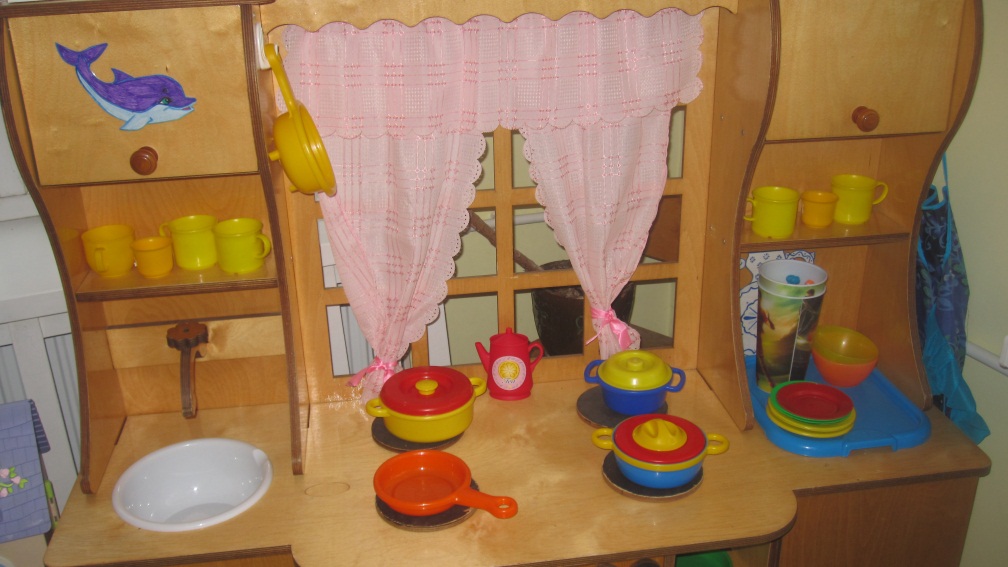 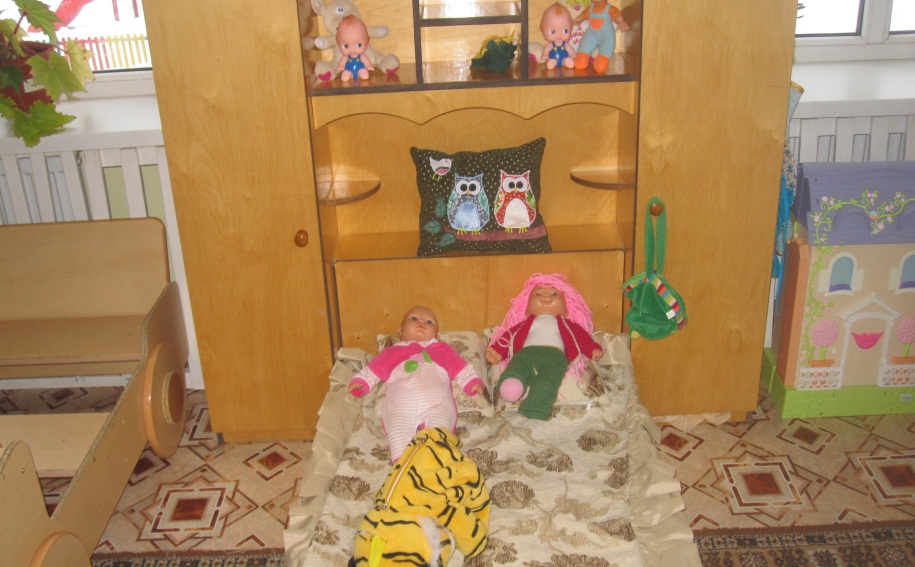 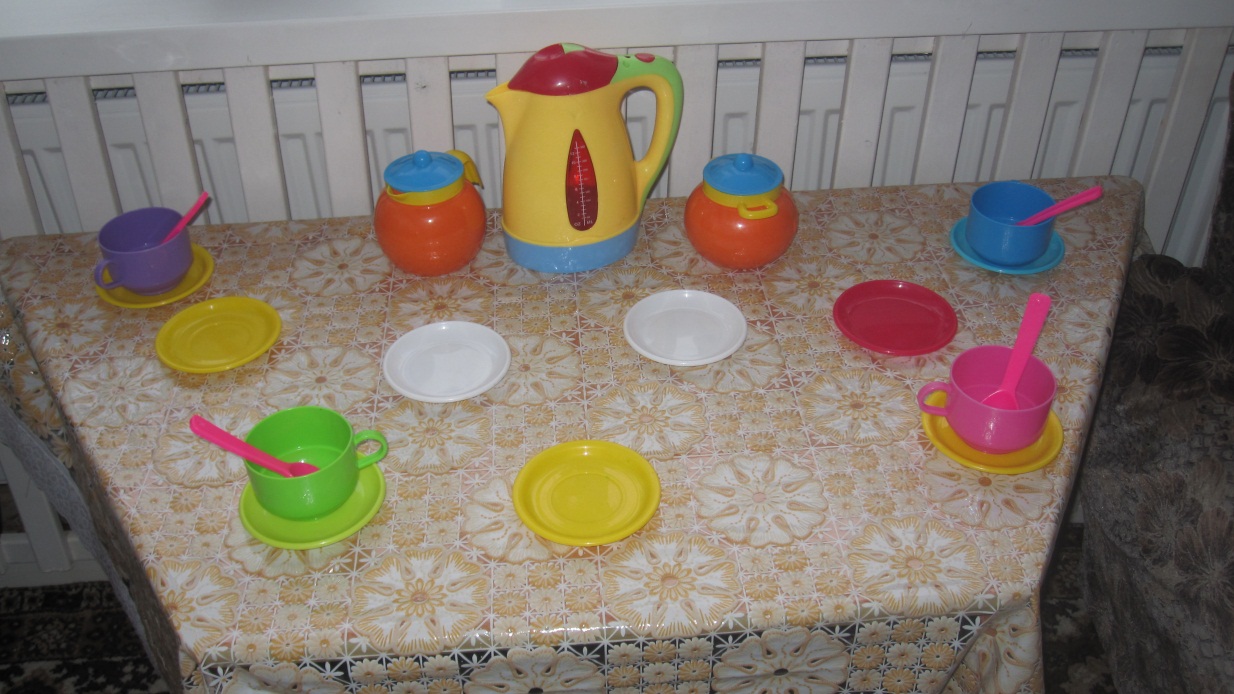 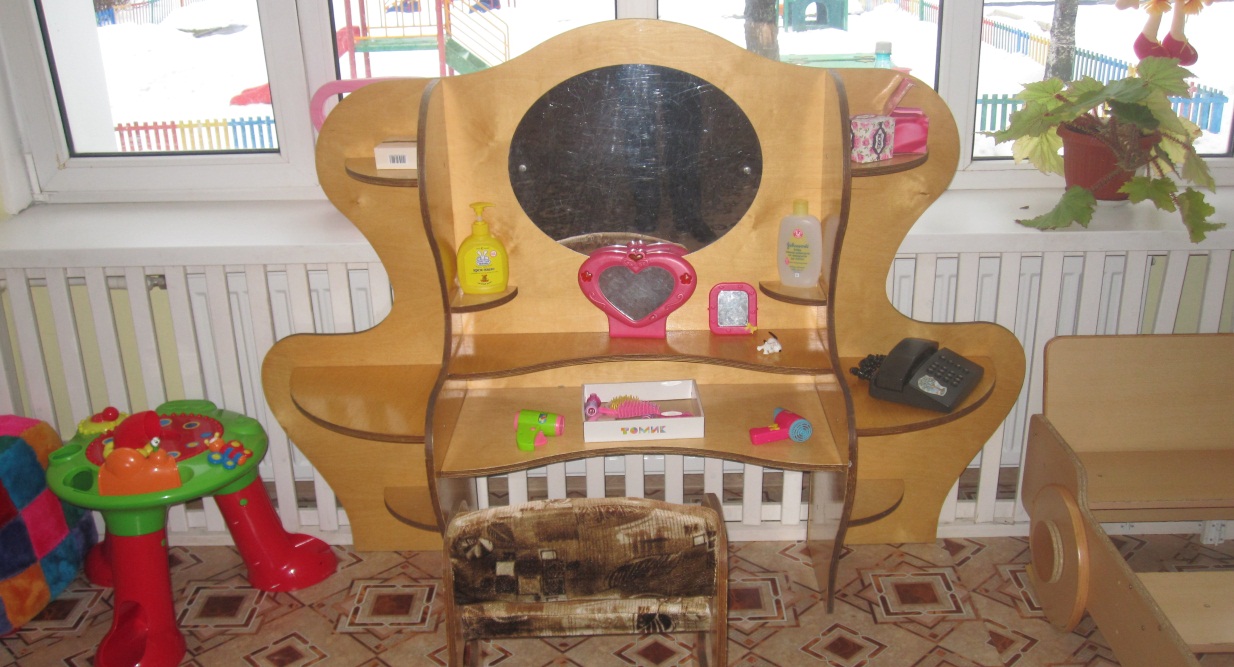 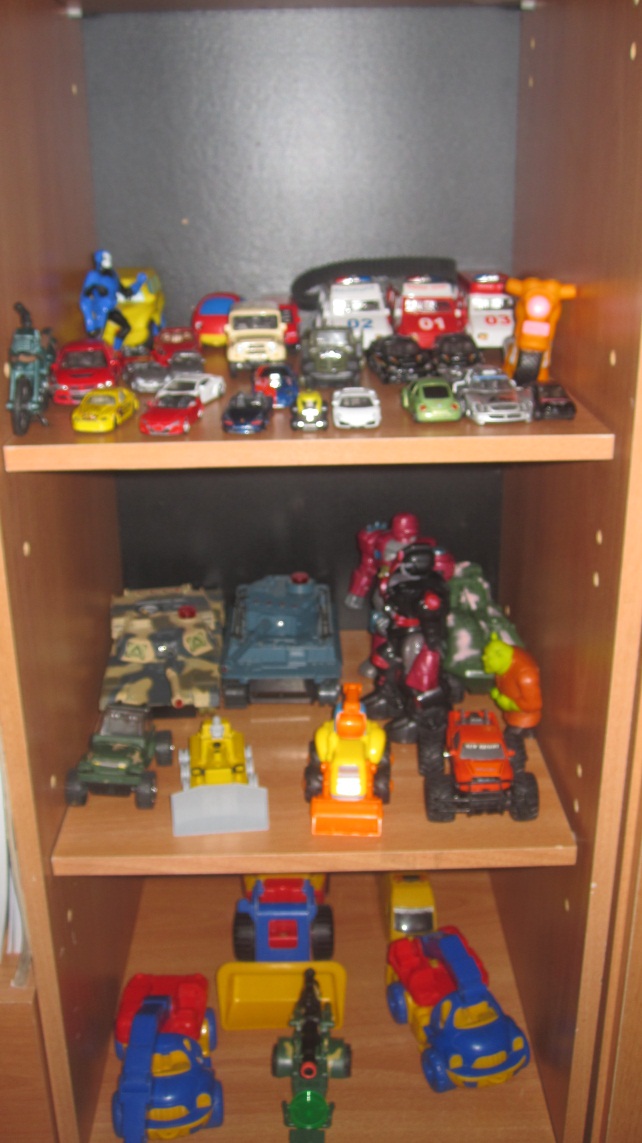 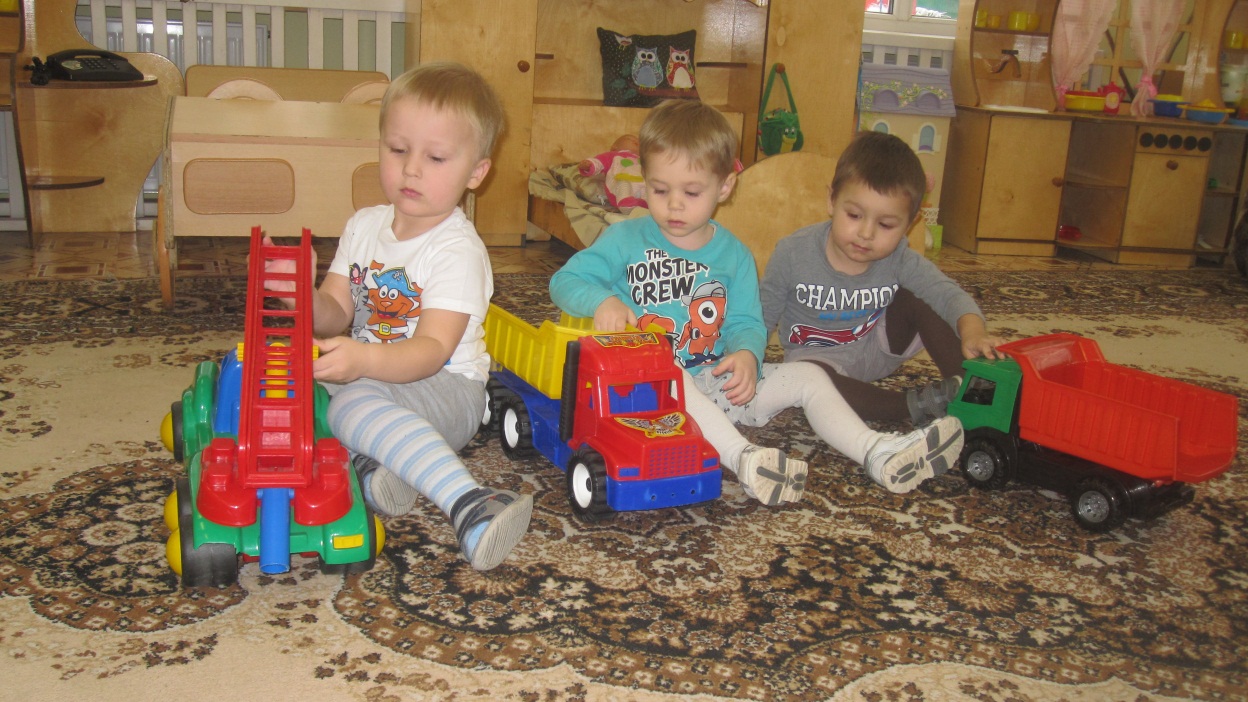 Центр сенсорного развития
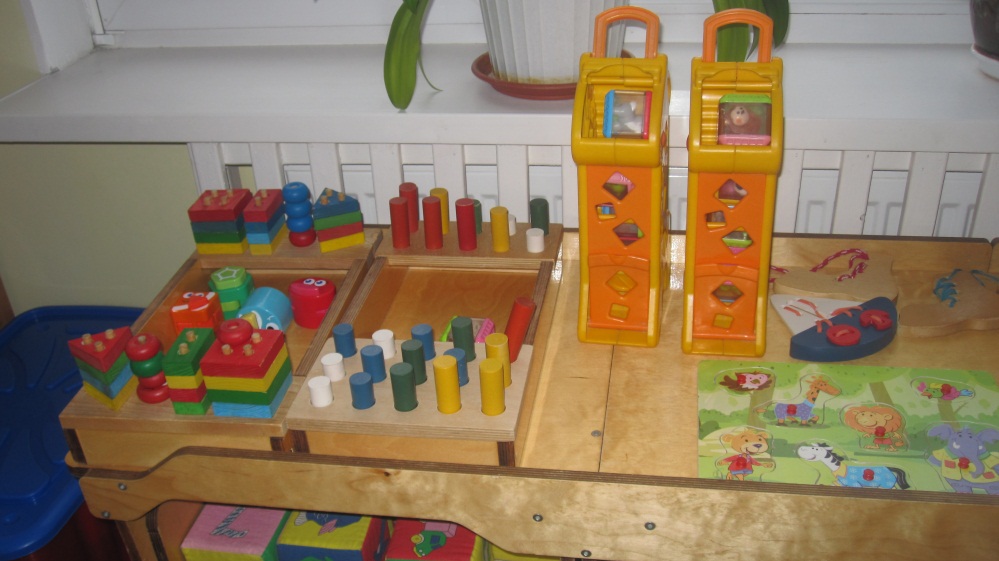 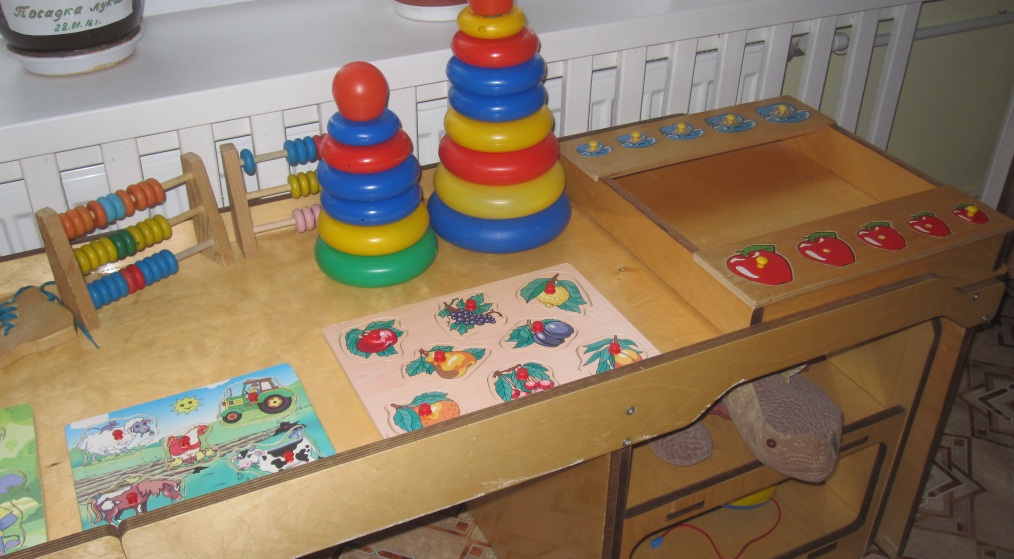 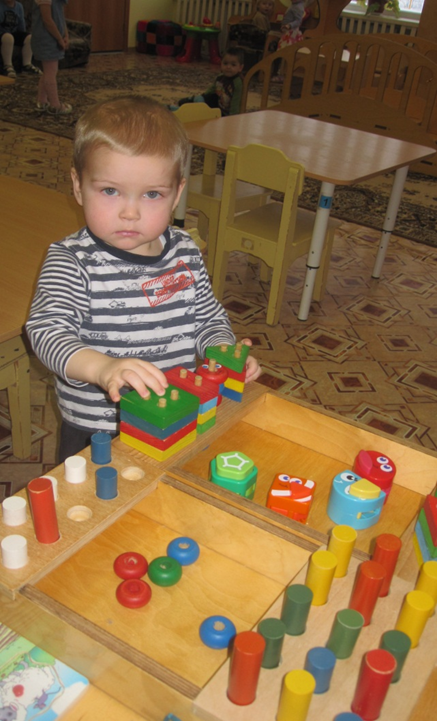 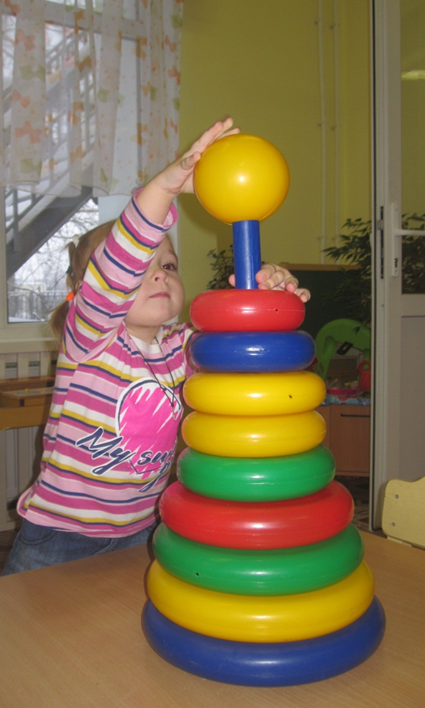 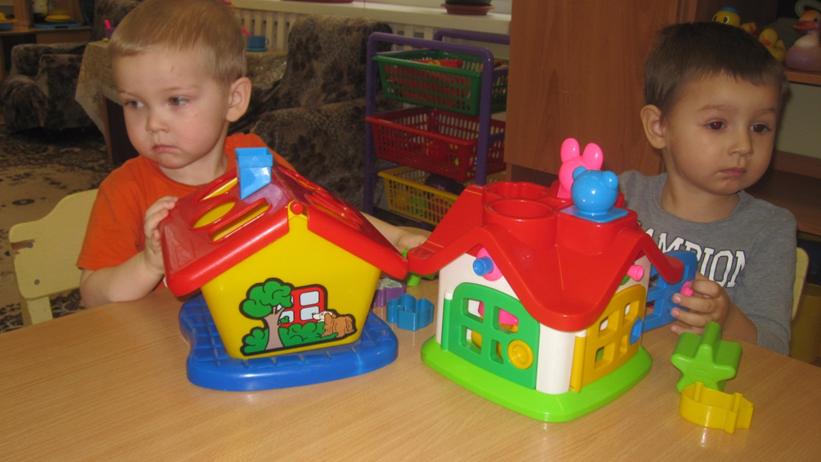 Центр конструктивной деятельности
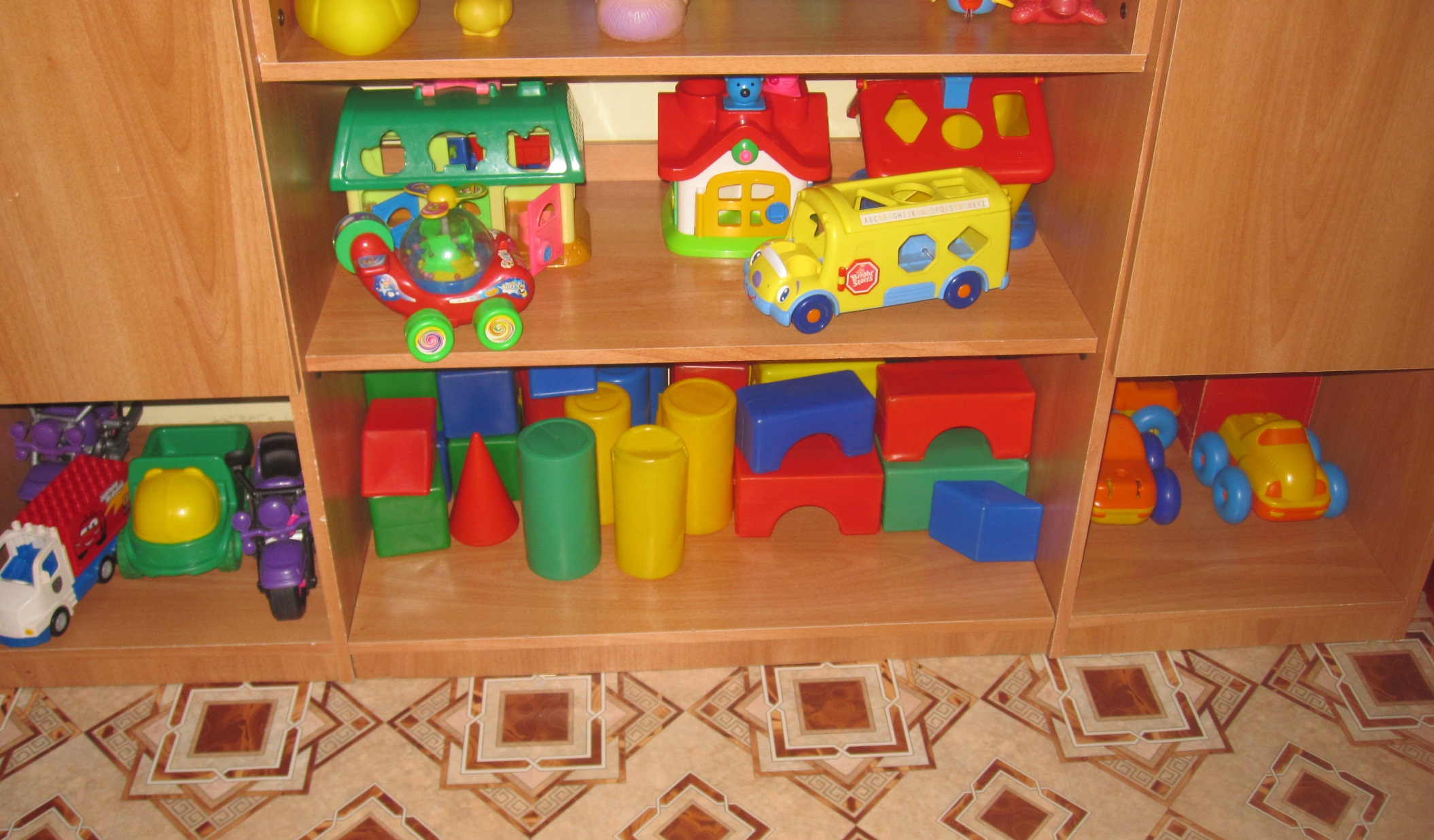 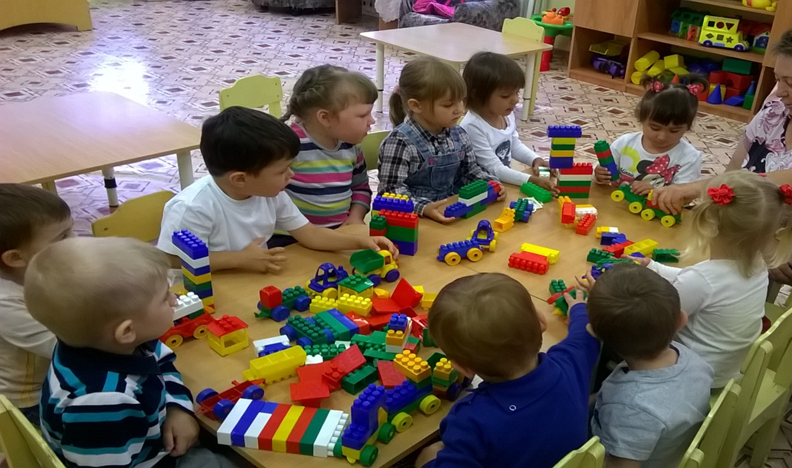 Центр физической культуры
Центр музыкальной деятельности
Центр «Здравствуй	, книжка!»
Центр природы
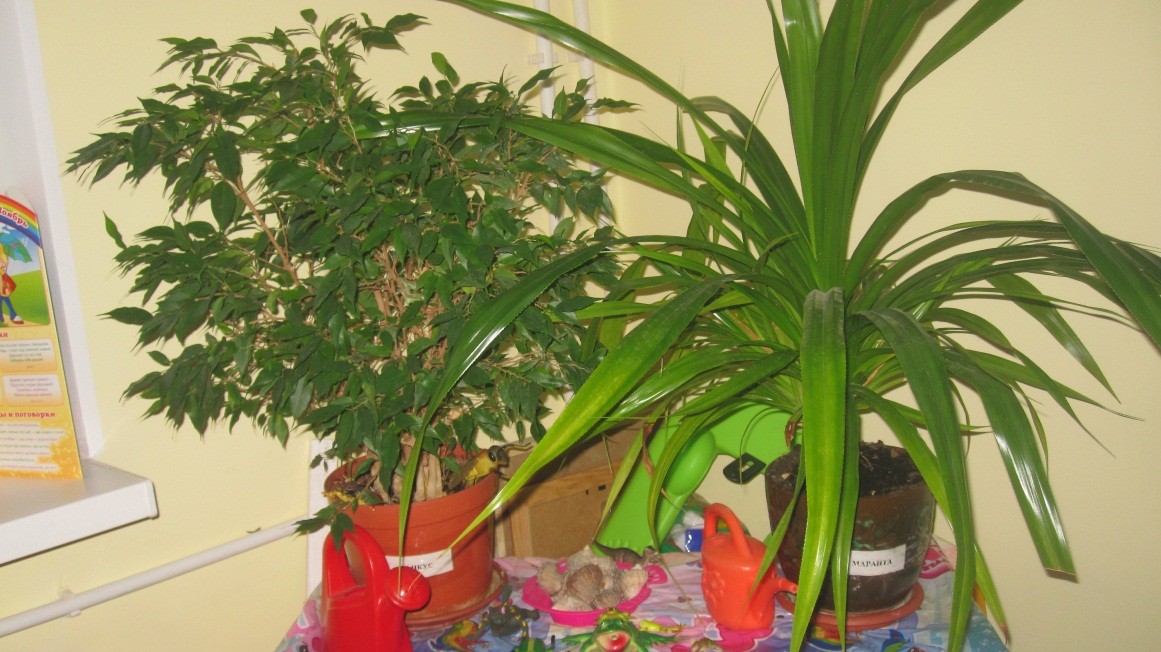 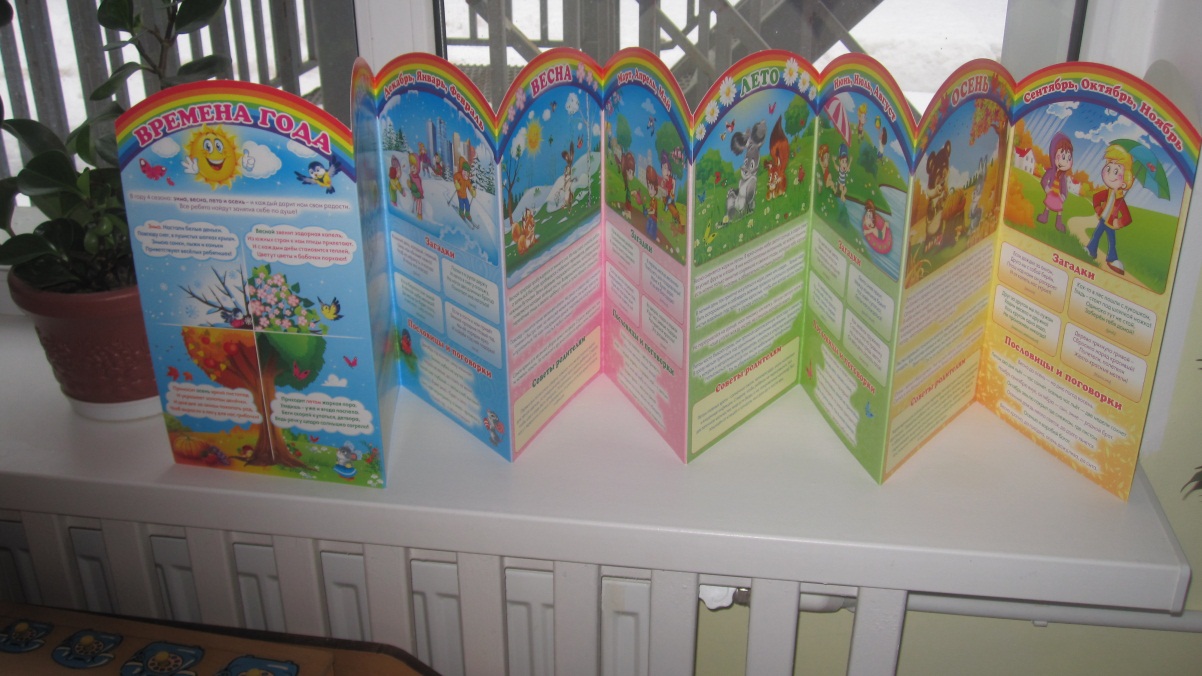 Спасибо за внимание!
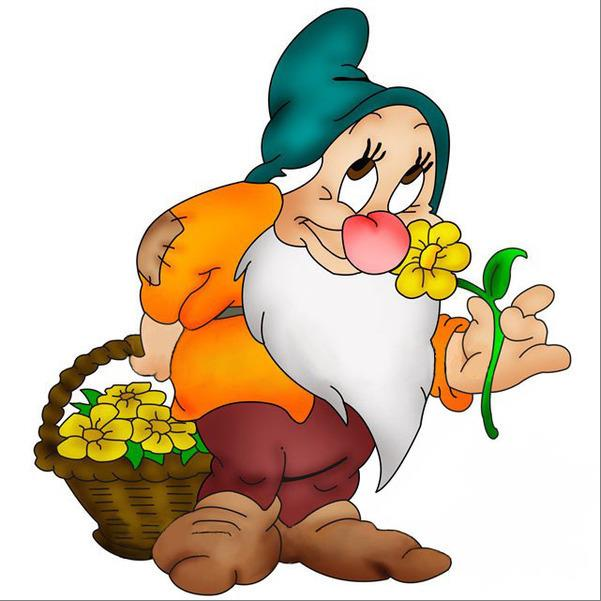